NAPCRG Turns 50!
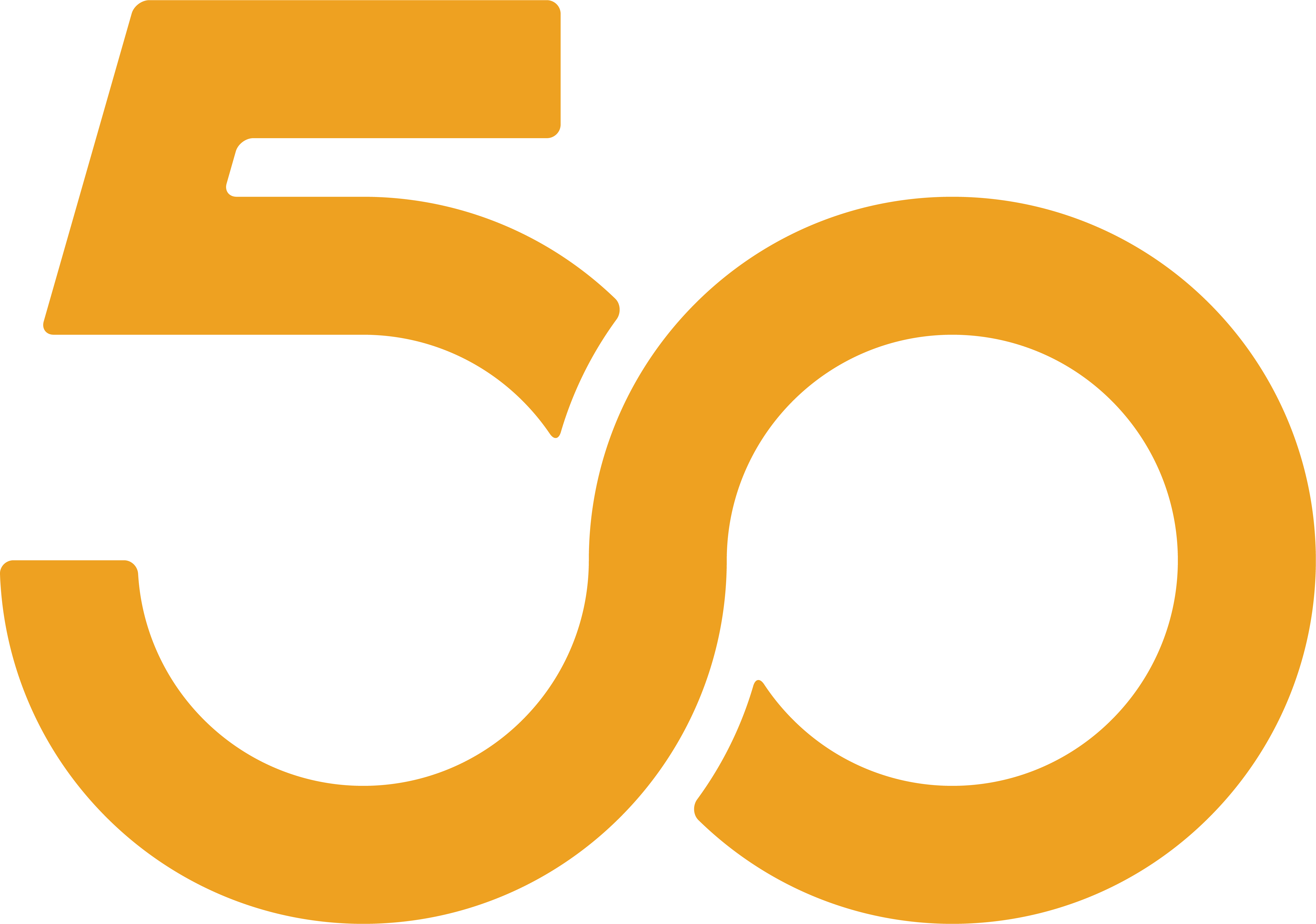 NAPCRG 50th Annual Meeting
Join us to honor the past, celebrate the present and launch a vision of primary care for the future.
November 18-22, 2022 Phoenix, Arizona, USA
The conference will be filled with celebrations, fellowship and groundbreaking research.
More Information
Contact us at napcrg@napcrg.org
NAPCRG Turns 50!
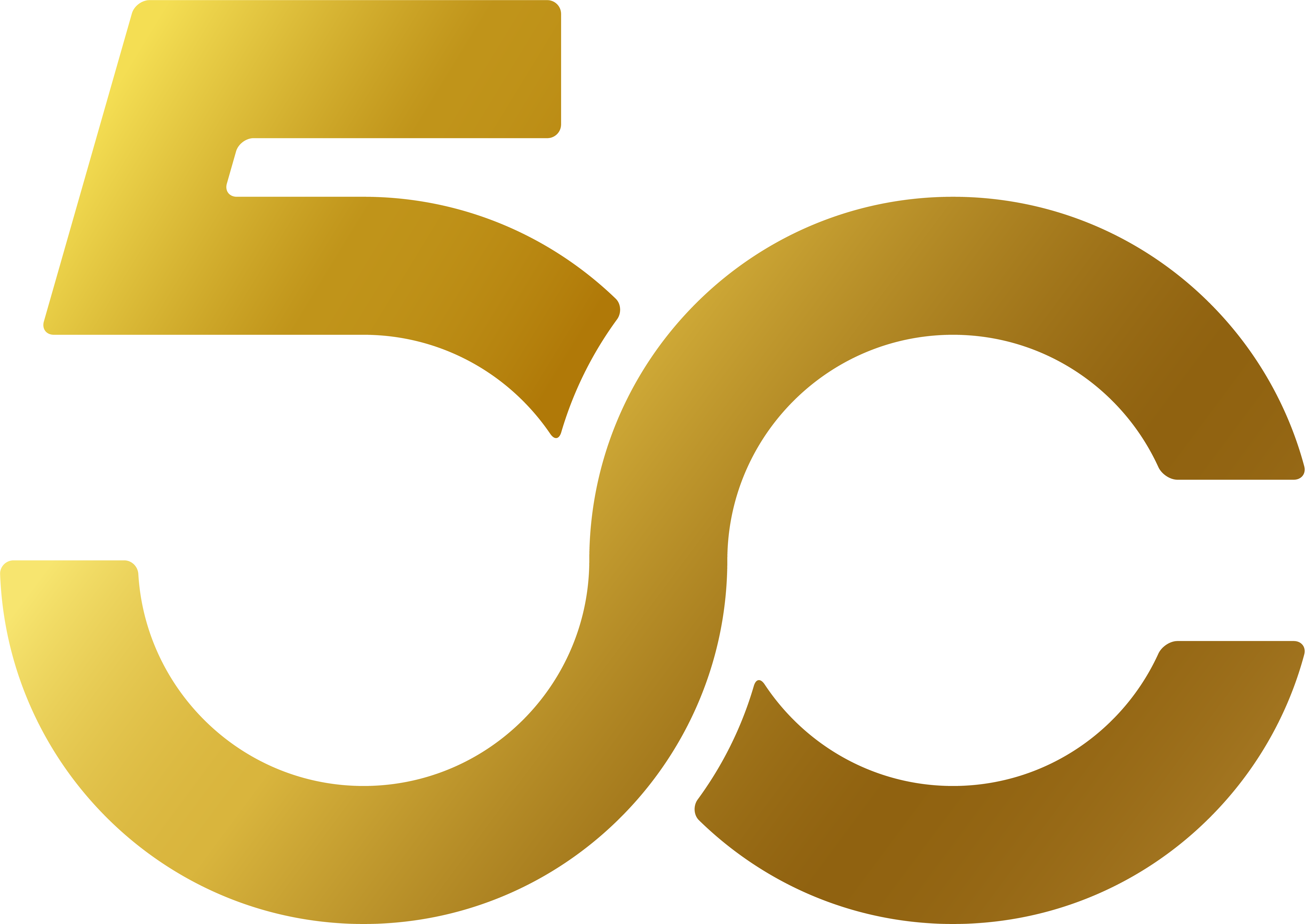 NAPCRG 50th Annual Meeting
Join us to honor the past, celebrate the present and launch the future.
November 18-22, 2022 Phoenix, Arizona, USA
The conference will be filled with programming and entertainment to commemorate this milestone.
More Information
Contact us at napcrg@napcrg.org
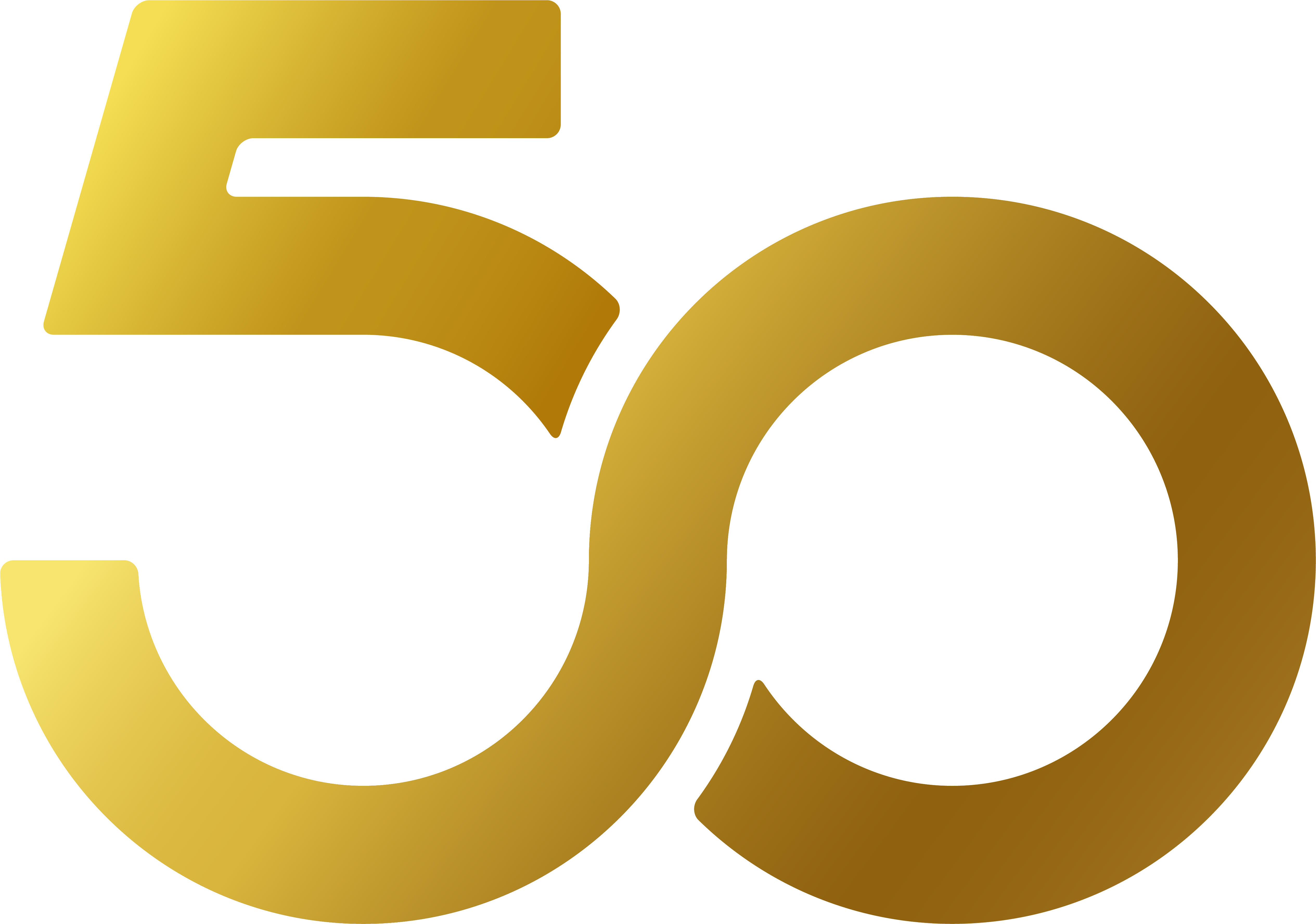 NAPCRG 
turns 50!
NAPCRG 50th Annual Meeting
The conference will be filled with celebrations, fellowship and groundbreaking research.
Join us to honor the past, celebrate the present and launch a vision of primary care for the future.
More Information
November 18-22, 2022 Phoenix, Arizona, USA
Contact us at napcrg@napcrg.org
NAPCRG turns 50!
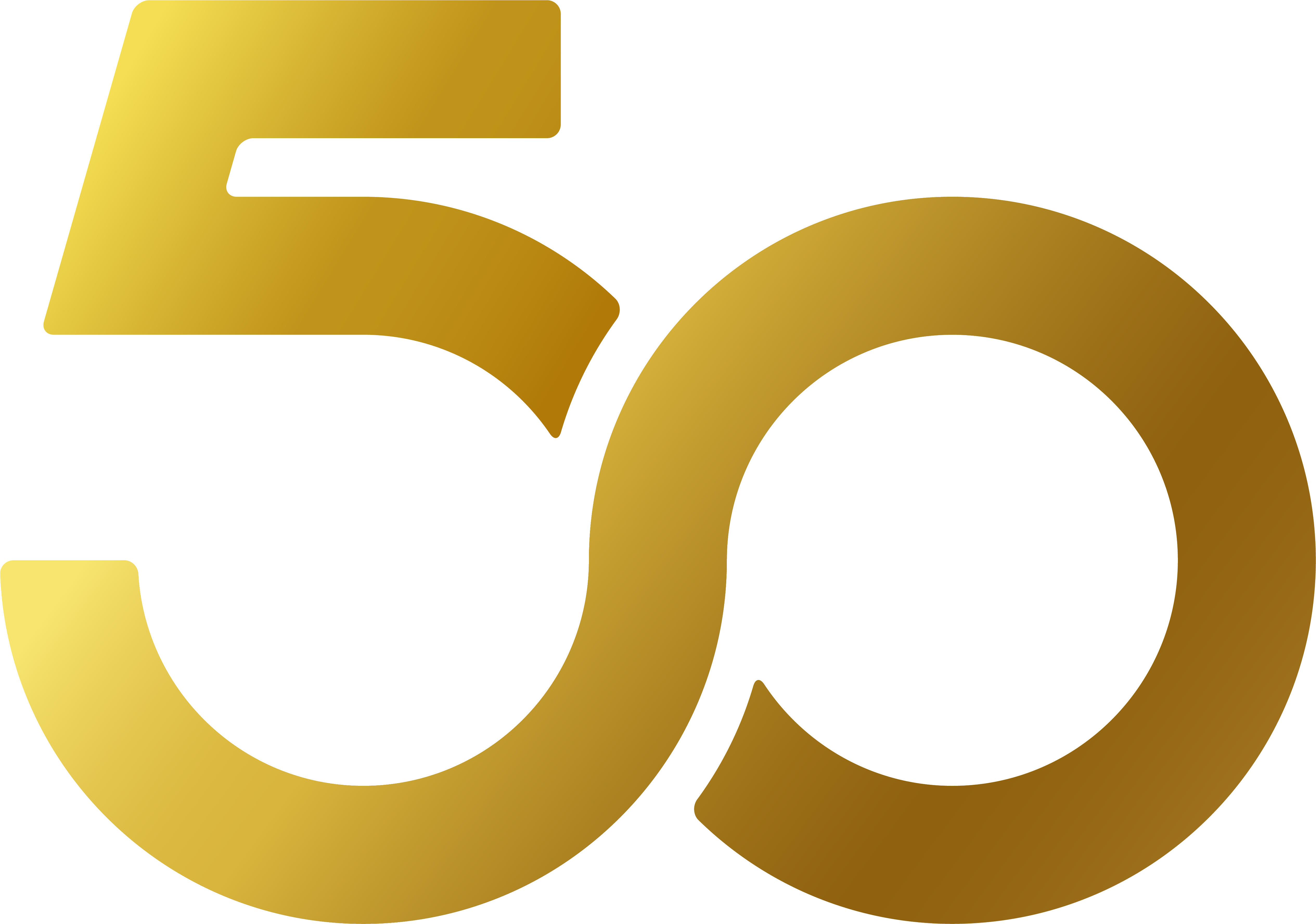 NAPCRG 50th Annual Meeting
Join us to honour the past, celebrate the present and launch the future.
November 18-22, 2022 Phoenix, Arizona, USA
More Information
The conference will be filled with programming and entertainment to commemorate this milestone.
Contact us at napcrg@napcrg.org
NAPCRG turns 50!
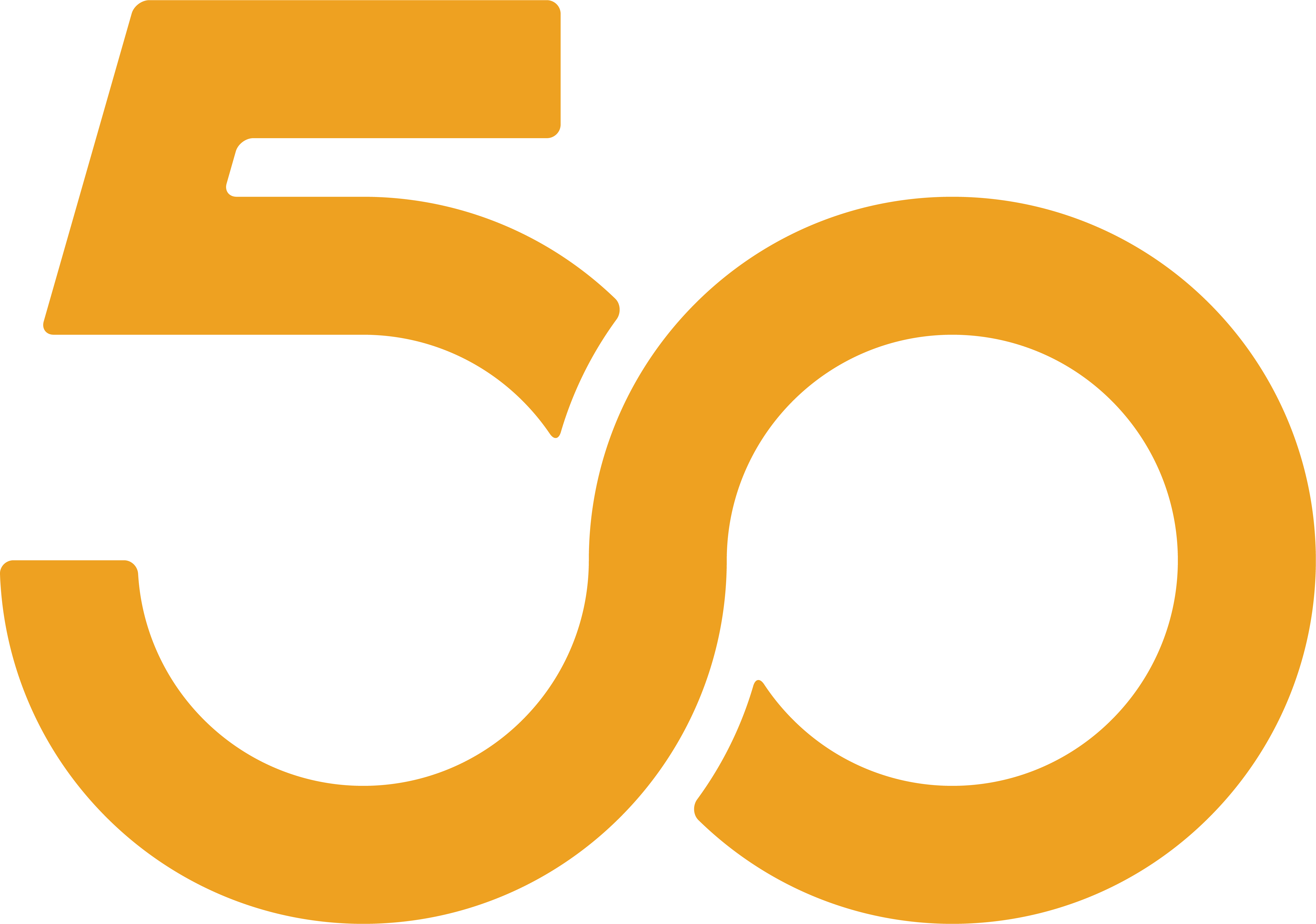 NAPCRG 50th Annual Meeting
Join us to honour the past, celebrate the present and launch the future.
November 18-22, 2022 Phoenix, Arizona, USA
More Information
The conference will be filled with celebrations, networking and groundbreaking research.
Contact us at napcrg@napcrg.org
NAPCRG turns 50!
NAPCRG 50th Annual Meeting
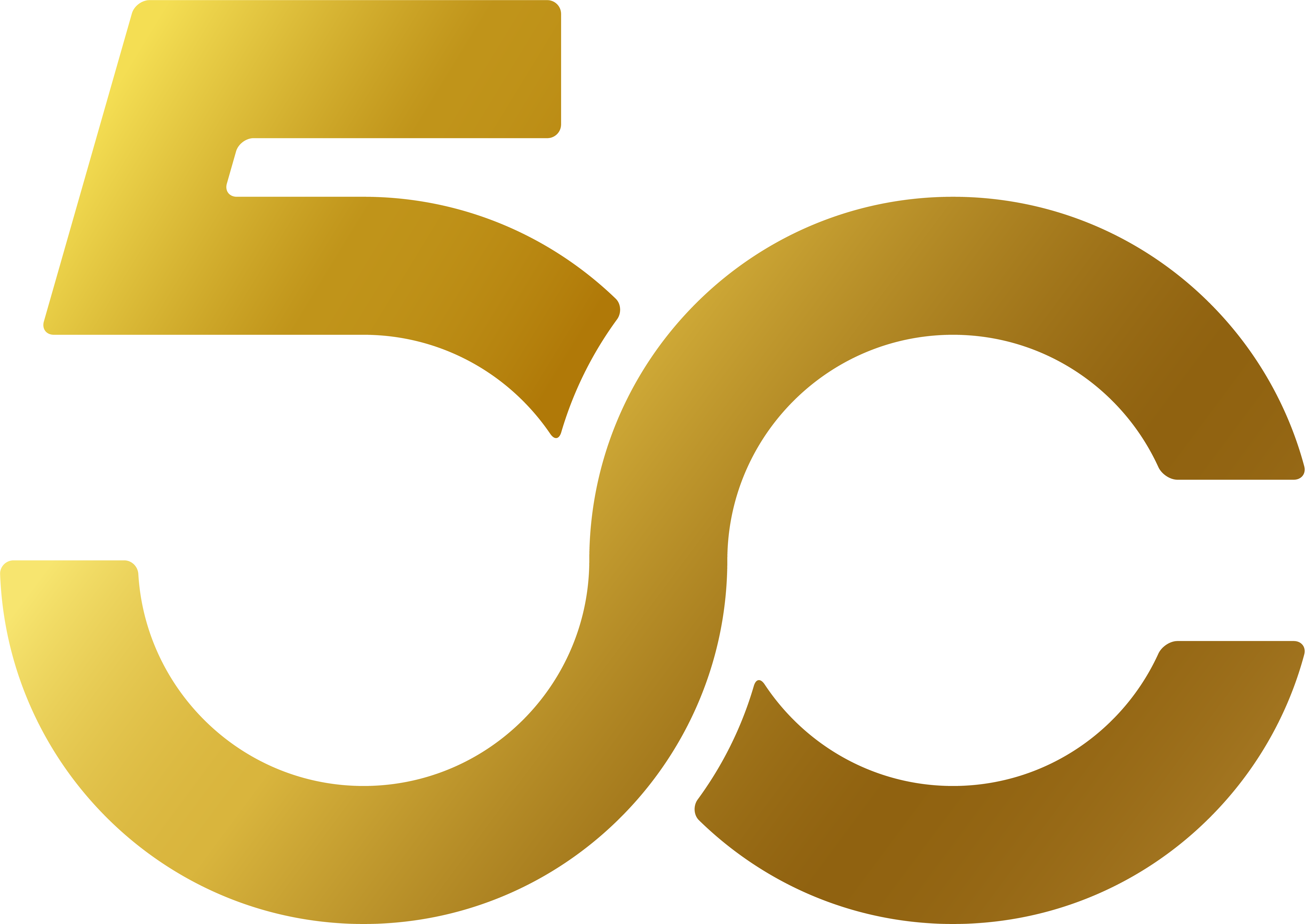 Join us to honour the past, celebrate the present and launch the future.
November 18-22, 2022 Phoenix, Arizona, USA
More Information
The conference will be a fun and memorable event with inspiring programming, enjoyable entertainment and networking and mentorship opportunities.
Contact us at napcrg@napcrg.org
NAPCRG turns 50!
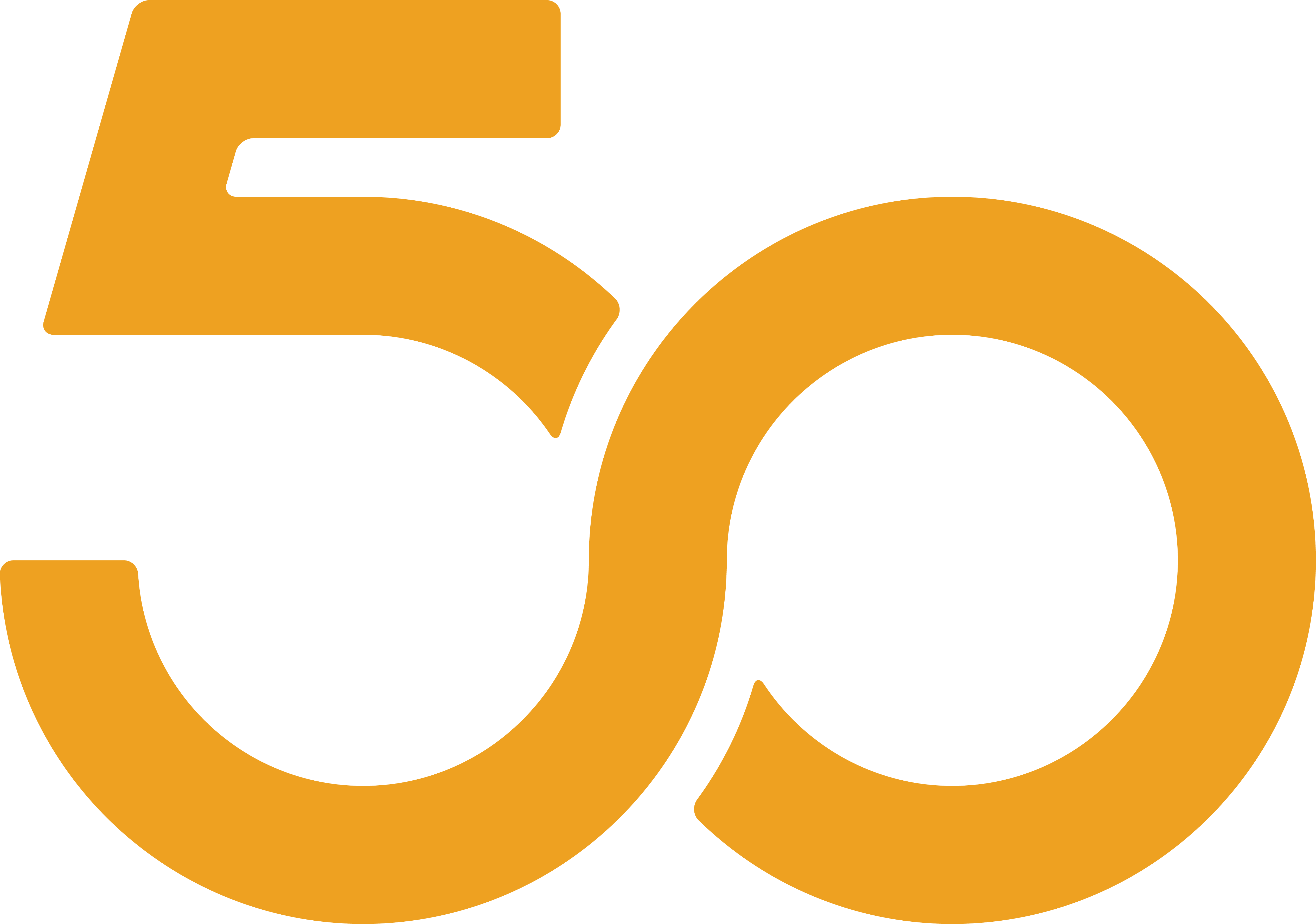 NAPCRG 50th Annual Meeting
Join us to honour the past, celebrate the present and launch the future.
November 18-22, 2022 Phoenix, Arizona, USA
More Information
The conference will commemorate this important milestone with a variety of programming, entertainment and networking activities.
Contact us at napcrg@napcrg.org